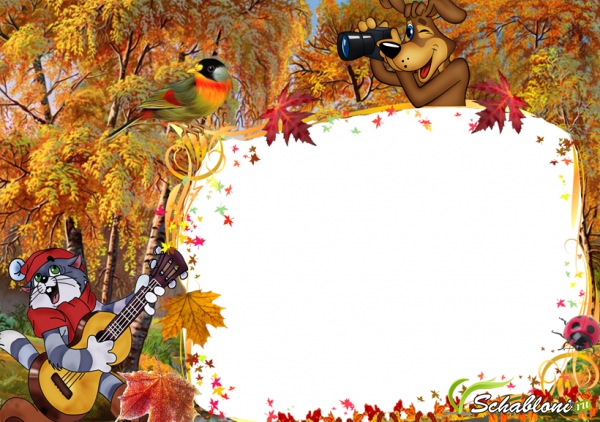 Познавательное
 развитие
«На каникулы в Простоквашино»
Цель: знакомить дошкольников с домашними животными и их детенышами.
Задачи:  побуждать детей различать постройки для домашних животных: коровник, конюшня и будка; развивать зрительное восприятие и наблюдательность;  воспитывать любовь к домашним животным и желание проявлять о них заботу.
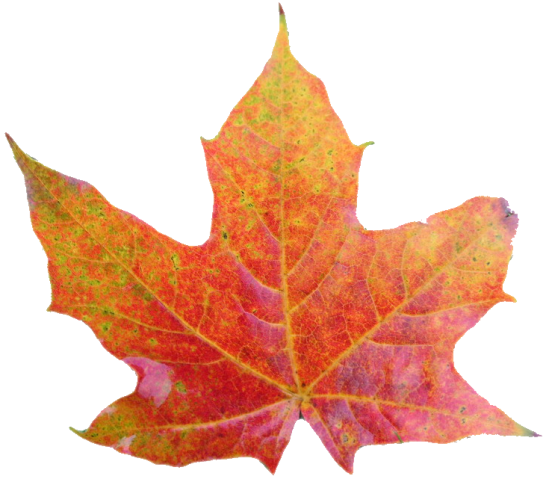 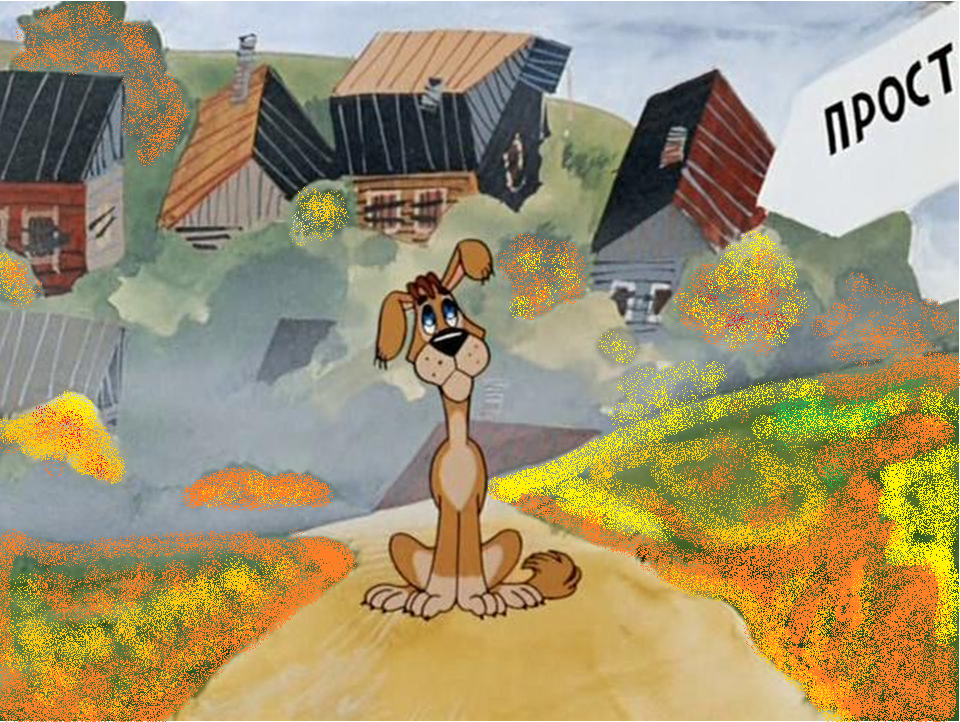 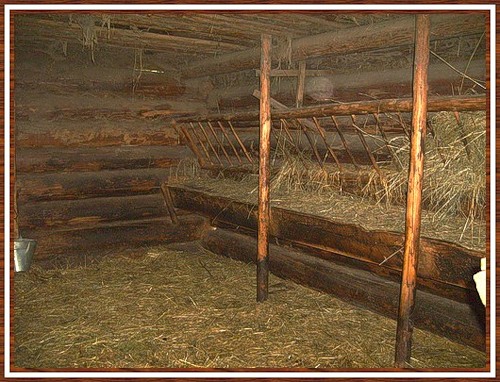 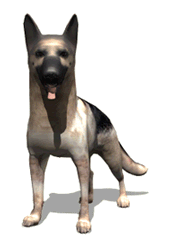 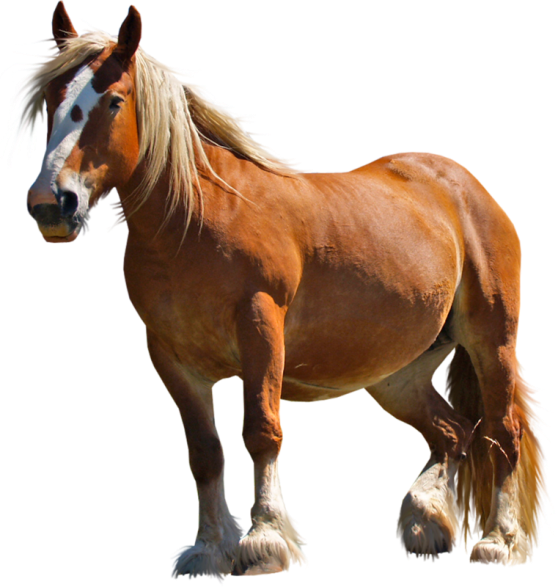 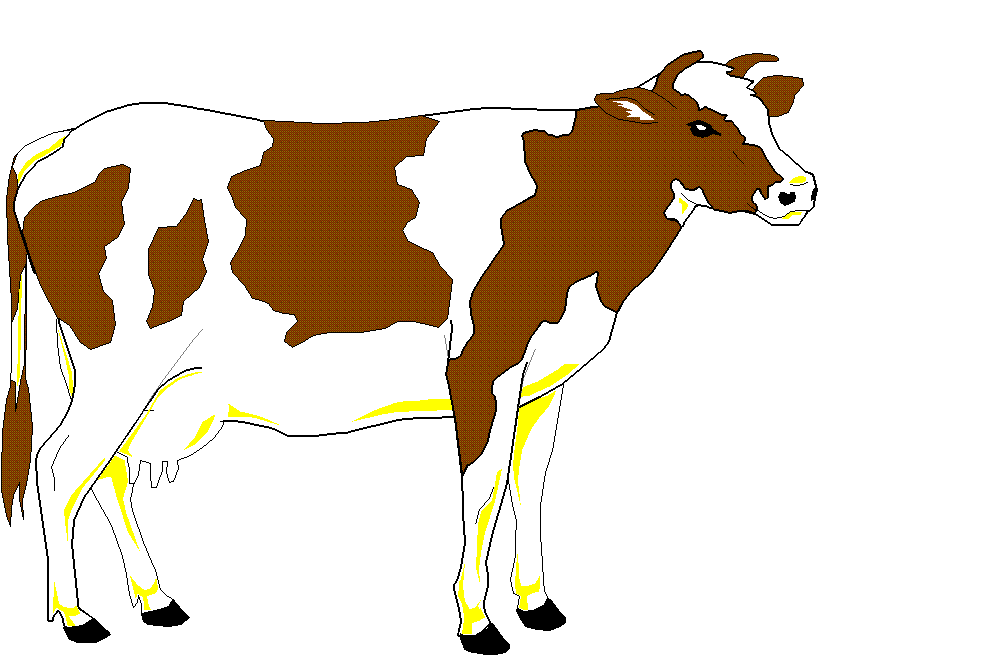 Игра «Кто где живет?».
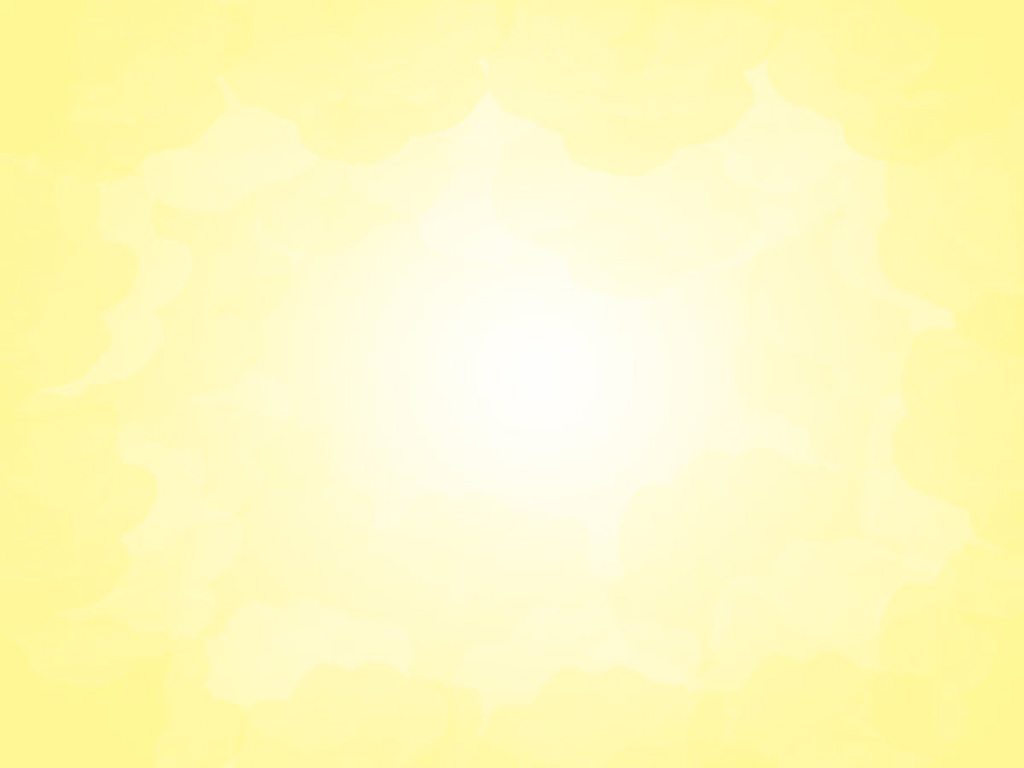 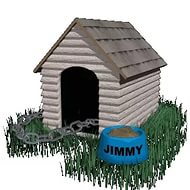 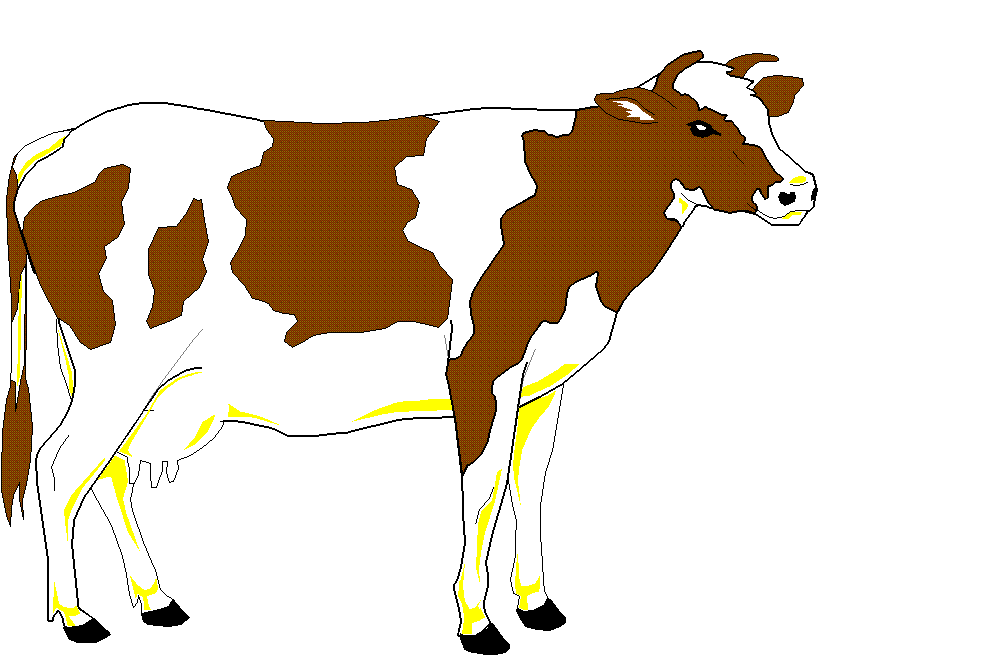 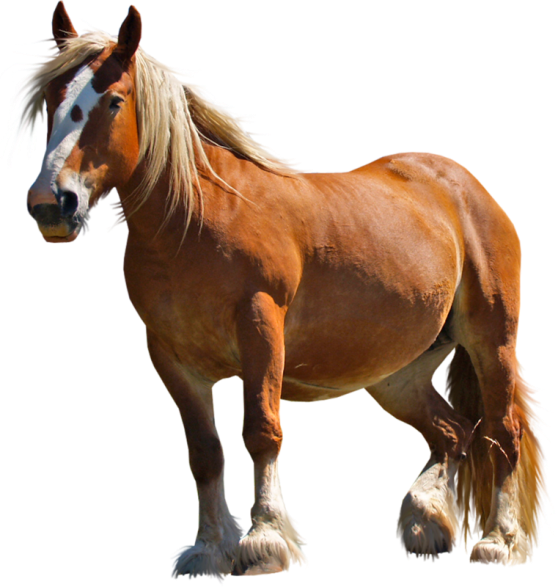 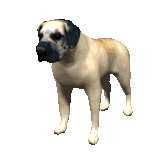 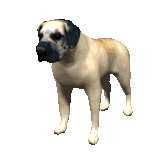 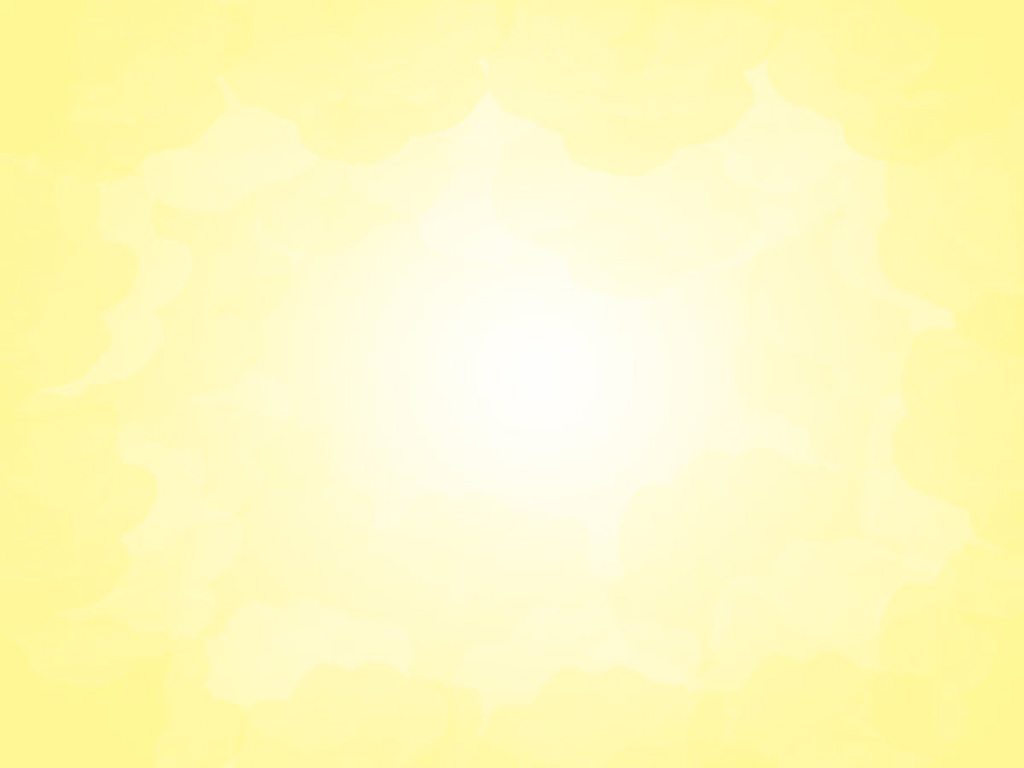 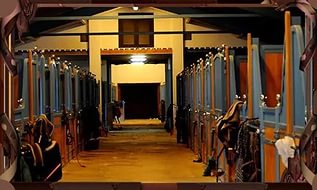 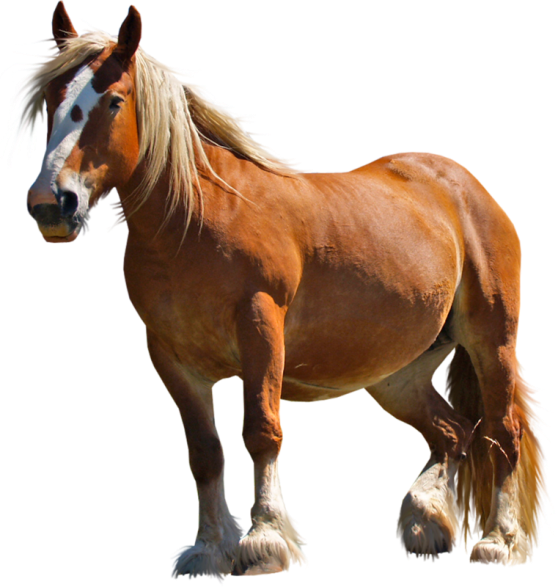 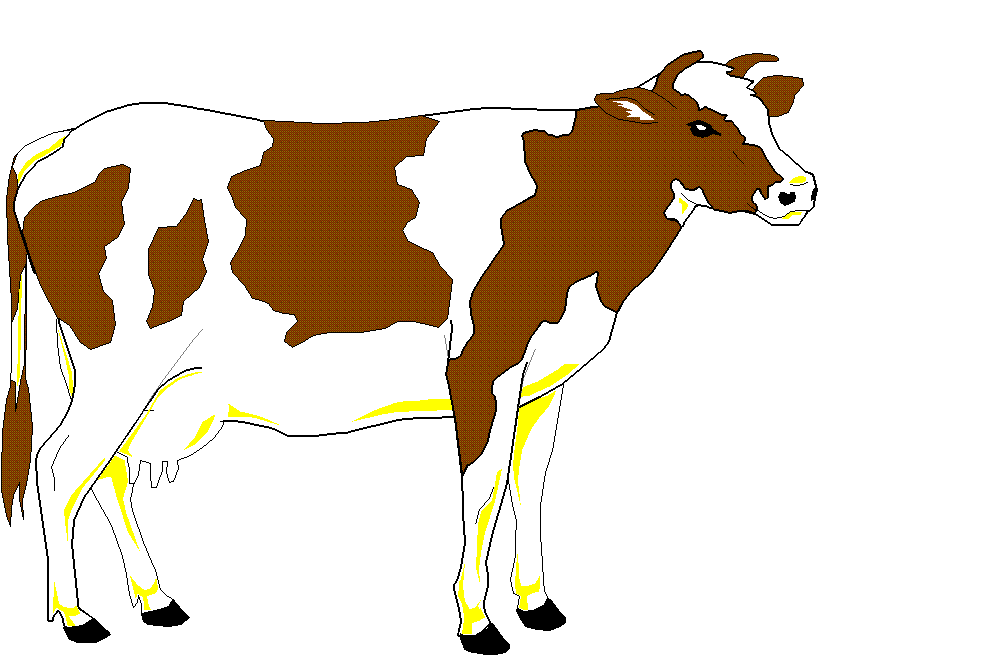 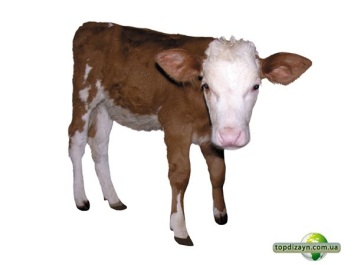 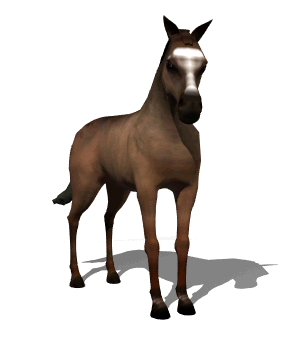 Дидактическая игра 
«Детеныши потерялись»
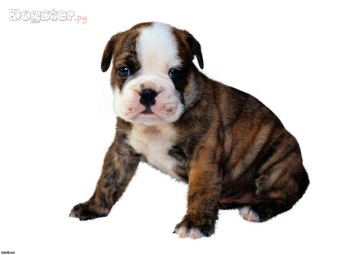 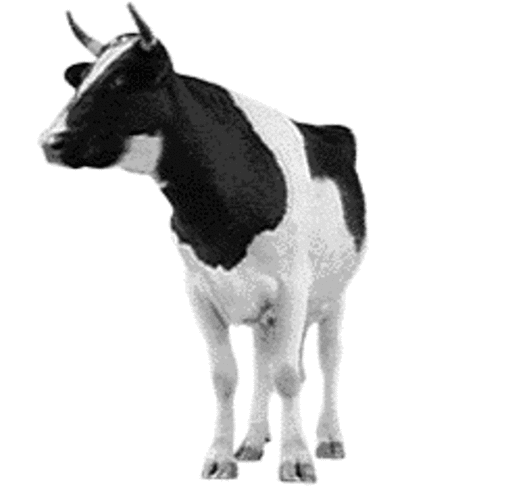 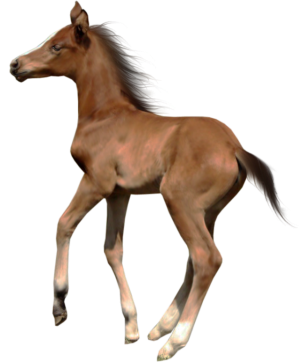 Электронное  письмо
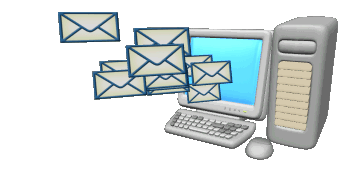 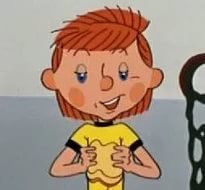 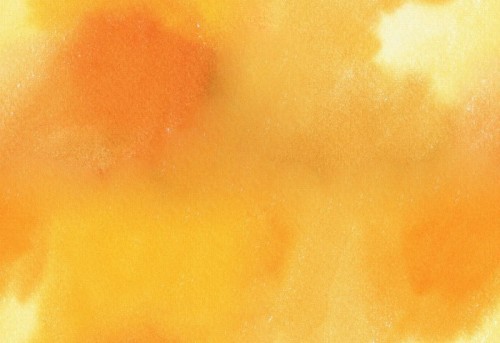 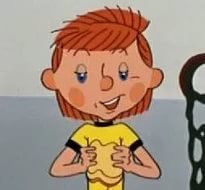 Загадка:  
У нас три дружка:                       один кормит,
 другой возит,                           третий дом охраняет?
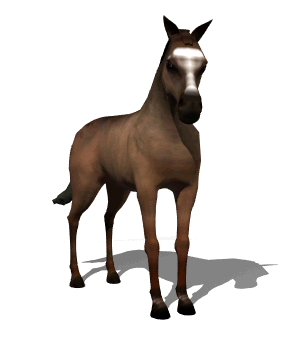 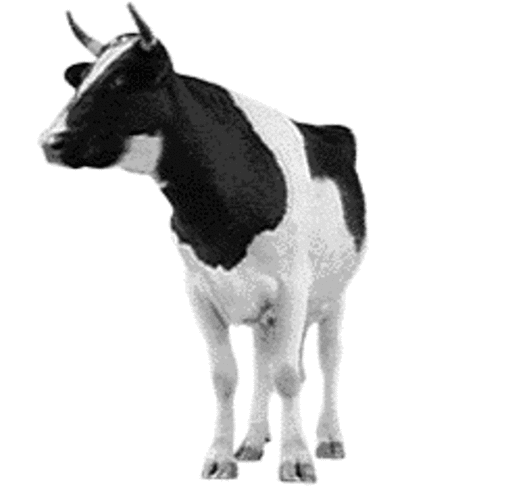 Домашние животные
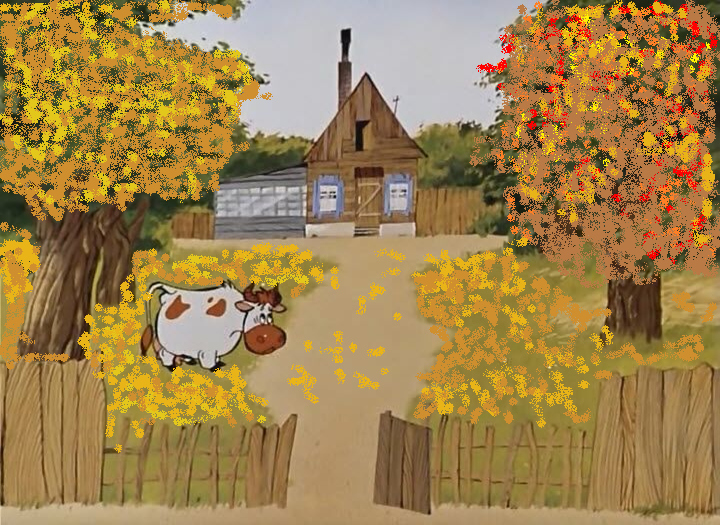 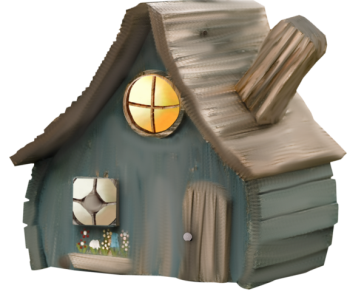 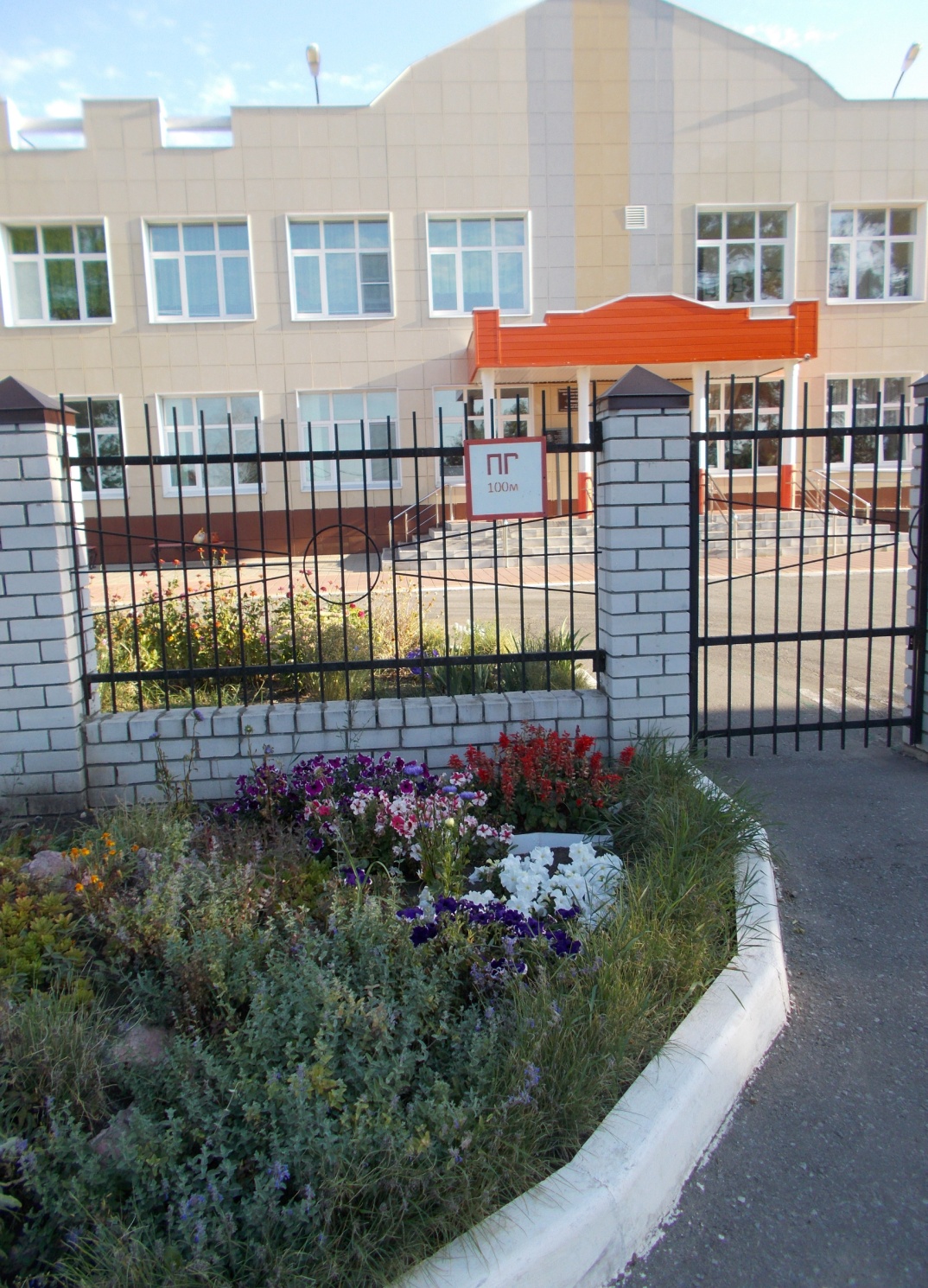 Детский сад «Непоседа»